Podstawy procesu karnego
Podstawowe pojęcia
Proces karny- zespół prawnie uregulowanych czynności, których celem jest wykrycie przestępstwa i jego sprawcy, osądzenie go za to przestępstwo i ewentualne wykonanie kary, środków karnych oraz środków zabezpieczających. (Waltoś)
Proces karny jest ustawowo uregulowany, czyli z góry określony przez przepisy prawne, przez co ustawodawca  stanowi, że działalność procesowa, tj. zachowanie uczestników procesu, może odbywać się wyłącznie w sposób przewidziany w ustawie, co legitymizuje zachowanie uczestników procesu jako ich działalność wykonywaną w procesie karnym. (Skorupka)
Proces karny jest zatem konstrukcją prawną, która jest przemyślana i świadomie wykreowana przez ustawodawcę.
Przedmiot procesu karnego

Kwestia odpowiedzialności karnej oskarżonego za zarzucony czyn- główny przedmiot procesu

Przedmioty uboczne procesu np. przy postępowaniach następczych czy incydentalnych
    
Postępowanie o zastosowanie tymczasowego aresztowania

 przedmiotem postępowania będzie kwestia zastosowania tego środka
Główny przedmiot procesu karnego


Zarzut oskarżenia stanowi jedynie hipotezę oceny określonego zdarzenia, która może, ale nie musi zostać potwierdzona w procesie karnym


Odpowiedzialnością karną jest powinność poniesienia przez konkretną osobę określonych konsekwencji prawnych za konkretne przestępstwo.
Wszczęcie postępowania, które zmierza do rozstrzygnięcia  odpowiedzialności karnej opiera się na dwóch podstawach:
FAKTYCZNA  			             				PRAWNA
Domniemanie popełnienia przestępstwa
Kwalifikacja prawna czynu
Źródła prawa karnego procesowego
Konstytucja RP

Akty prawa międzynarodowego, m.in. Europejska Konwencja Praw Człowieka i Podstawowych Wolności z 4 listopada 1950r.
Kodeks postępowania karnego z 1997r.
Inne ustawy (np. ustawa o świadku koronnym)
Akty o charakterze ustrojowym (np. ustawa o ustroju sądów powszechnych, Prawo o prokuraturze)
Konstytucja jako źródło prawa karnego procesowego
Art.41-45 Konstytucji

Art. 8 ust.  Konstytucji

Konstytucjonalizacja procesu karnego- powiązanie przepisów kpk z wymogami wyznaczonymi w Konstytucji w zakresie ochrony praw i wolności jednostki- uczestnika postępowania karnego
Funkcje norm procedury karnej
Prakseologiczna- ukształtowanie procesu karnego w sposób pozwalający na osiągnięcie jego celów

Gwarancyjna- prawo karne procesowe chroni uczestników procesu karnego przed niezgodną z prawem działalnością organów procesowych

Porządkująca- przepisy prawa karnego procesowego wyznaczają porządek czynności, ich sekwencję, odgrywają rolę koordynatora czynności procesowych
Cele procesu karnego
Osiągnięcie stanu sprawiedliwości prawnomaterialnej- doprowadzenie do słusznego zastosowania normy prawa karnego materialnego 

Skonkretyzowanie normy prawa karnego materialnego= zamiana abstrakcyjnej normy prawa karnego materialnego w normę skonkretyzowaną, przymierzoną do konkretnego czynu ludzkiego i wyciągnięcia z tego faktu następstw przwidzianych w prawie karnym materialnym→ subsumcja czynu pod przepis prawny


Osiągnięcie stanu sprawiedliwości proceduralnej- sytuacja, w której osoba, przeciwko której lub na rzecz której proces się toczy, nabiera przekonania, że organy procesowe zrobiły wszystko, aby prawu stało się zadość, postępując w stosunku do niej zgodnie z prawem, sumiennie i w najlepszej woli
Cele procesu karnego
Art. 2 § 1 k.p.k.- normatywne określenie celu procesu karnego
Przepisy kodeksu mają na celu takie ukształtowanie postępowania karnego, aby:
Sprawca przestępstwa został wykryty i pociągnięty do odpowiedzialności karnej, a osoba niewinna nie poniosła tej odpowiedzialności,
Przez trafne zastosowanie środków przewidzianych w prawie karnym oraz ujawnienie okoliczności sprzyjających popełnieniu przestępstwa osiągnięte zostały zadania postępowania karnego nie tylko w zwalczaniu przestępstw, lecz także w zapobieganiu im oraz w umacnianiu poszanowania prawa i zasad współżycia społecznego,
Uwzględnione zostały prawnie chronione interesy pokrzywdzonego przy jednoczesnym poszanowaniu jego godności,
Rozstrzygnięcie sprawy nastąpiło w rozsądnym terminie.
Tryby ścigania w procesie karnym
PRYWATNOSKARGOWY
PUBLICZNOSKARGOWY
Postępowanie prowadzone z własnej inicjatywy organu ścigania
1) Postępowanie prowadzone na skutek prywatnego aktu oskarżenia  wniesionego przez pokrzywdzonego, który staje się oskarżycielem prywatnym.
2) Oskarżyciel publiczny może wszcząć lub wstąpić do postępowania, jeżeli wymaga tego interes społeczny.
bezwarunkowy
warunkowy
uzależniony od wniosku pokrzywdzonego
(z chwilą złożenia wniosku postępowanie toczy się z urzędu)
uzależniony od zezwolenia  właściwego organu

wszystkie przypadki uchylenia immunitetów procesowych
Tryb publicznoskargowy
Przestępstwa ścigane z urzędu

Organy ścigania są zobligowane do podjęcia odpowiednich czynności zmierzających do ścigania karnego, skoro tylko powezmą informację o możliwości popełnienia przestępstwa

Ściganie niezależnie od woli pokrzywdzonego

Większość spraw karnych jest inicjowana w tym trybie
Tryb publicznoskargowy
Przestępstwa ścigane na wniosek

W sprawach o przestępstwa ścigane na wniosek, postępowanie w chwilą złożenia wniosku toczy się z urzędu→ art. 12 k.p.k.

Względnie wnioskowe- wniosek o ściganie jest wymagany ze względu na osobisty stosunek łączący sprawcę z pokrzywdzonym

Bezwględnie wnioskowe- ścigane dopiero po złożeniu wniosku przez pokrzywdzonego, niezależnie od relacji łączącej pokrzywdzonego z podejrzanym
Tryb prywatnoskargowy
Zakres przestępstw ściganych z oskarżenia prywatnego jest podyktowany szczególnym rodzajem dóbr prawnych o ściśle osobistym charakterze.

Karalność jest uzależniona od woli dysponenta danego dobra i leży przede wszystkim w jego interesie, a tylko pośrednio w interesie społecznym.

Oskarżyciel prywatny (art. 59-61 k.p.k.)

Odrębna procedura→ postępowanie szczególne (art. 485-499 k.p.k.)
Tryb prywatnoskargowy
Obecnie temu trybowi postępowania podlegają:
1) Zniesławienie (art. 212 § 4 k.k.),
2) Zniewaga (art. 216 § 5 k.k.),
3) Naruszenie nietykalności cielesnej (art. 217 § 3 k.k.),
4) Naruszenie narządów ciała lub rozstrój zdrowia, trwające nie dłużej niż 7 dni, chyba że pokrzywdzonym jest osoba najbliższa zamieszkująca wspólnie ze sprawcą (art. 157 § 2 i 4 k.k.),
5) Nieumyślne uszkodzenie ciała inne niż powodujące ciężki uszczerbek na zdrowiu, trwające nie dłużej niż 7 dni, chyba że pokrzywdzonym jest osoba najbliższa zamieszkująca wspólnie ze sprawcą (art. 157 § 3 i 4 k.k.).
Etapy procesu karnego
Postępowanie przygotowawcze
Uczestnicy postępowania przygotowawczego
Organy procesowe:
Prokurator – dominus litis postępowania przygotowawczego 
Policja i inne ograny prowadzące postępowanie przygotowawcze 
W zakresie czynności wykonywanych w postępowaniu przygotowawczym (np. stosowanie tymczasowego aresztowania, zwalnianie z tajemnicy adwokackiej itp.) organem jest również sąd, prezes sądu lub referendarz sądowy (np. w związku z wyznaczeniem obrońcy z urzędu). 
Prokurator nie jest stroną postępowania przygotowawczego!
Strony postępowania i reprezentanci stron
podejrzany i obrońca oraz pokrzywdzony i pełnomocnik (art. 299 § 1) 
W czynnościach sądowych w postępowaniu przygotowawczym prokuratorowi przysługują prawa strony (art. 299 § 3). 
Świadkowie, biegli, tłumacze, specjaliści itp.
Formy postępowania przygotowawczego
Porządek czynności w śledztwie i dochodzeniu
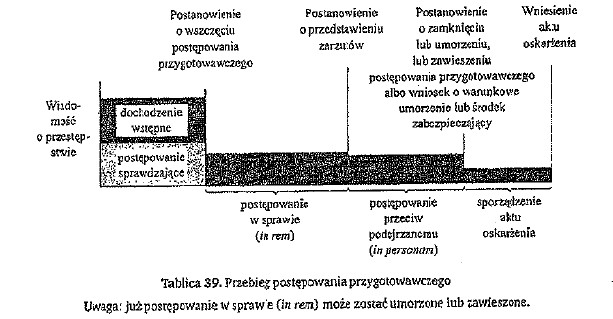 S. Waltoś, Proces karny,  Warszawa 2011, s. 493
Nadzór prokuratora nad postępowaniem przygotowawczym
Prokurator jest „panem” postępowania przygotowawczego (dominus litis)
Gdy prokurator nie prowadzi bezpośrednio całego postępowania przygotowawczego, to – wykonując osobiście niektóre czynności procesowe, zatwierdzając postanowienia albo czynności innych organów ścigania, rozpatrując zażalenia – w określonym zakresie kontroluje jego przebieg.

Ogólny nadzór:
art. 15 § 1 – Policja i inne organy w zakresie postępowania karnego wykonują m.in. polecenia prokuratora oraz pod nadzorem prokuratora prowadzą śledztwo lub dochodzenie
konieczność zatwierdzenia przez prokuratora niektórych decyzji (rozstrzygnięć) wydawanych w postępowaniu przygotowawczym
np. postanowienie o umorzeniu dochodzenia prowadzonego przeciwko osobie; postanowienie o zawieszeniu dochodzenia (art. 325e § 2); postanowienie o zawieszeniu śledztwa (art. 325)
Prokurator rozpoznaje część zażaleń – tzw. horyzontalna kontrola postępowania przygotowawczego (art. 302)
Nadzór prokuratora nad postępowaniem przygotowawczym
Prokurator sprawuje nadzór nad postępowaniem przygotowawczym, w zakresie w jakim sam go nie prowadzi. Może również objąć nadzorem tzw. czynności sprawdzające (art. 307)
Ponadto, ma obowiązek czuwać nad prawidłowym i sprawnym przebiegiem całego postępowania. 
W ramach sprawowanego nadzoru prokurator powinien zadbać by zostały zrealizowane cele z art. 297 k.p.k., czuwać nad zgodnością przebiegu postępowania z przepisami prawa, w szczególności z zachowaniem praw podejrzanego, pokrzywdzonego i innych uczestników postępowania oraz udzielać organom ścigania pomocy w rozstrzyganiu kwestii prawnych.
Nadzór prokuratora nad postępowaniem przygotowawczym
Formy wykonywania nadzoru: 
Zaznajamianie się z zamierzeniami prowadzącego postępowanie, wskazywanie kierunków postępowania oraz wydawanie co do powyższych kwestii zarządzeń.
Żądanie przedstawienia materiałów zbieranych w postępowaniu przygotowawczym. 
Uczestniczenie w czynnościach dokonywanych przez prowadzących postępowanie, osobiste przeprowadzanie niektórych czynności albo przejęcie sprawy do swojego prowadzenia. 
Wydawanie postanowień, zarządzeń lub poleceń oraz zmienianie i uchylanie postanowień i zarządzeń wydanych przez prowadzącego postępowanie. 

Ważne! Prokurator nie bardzo ma możliwość sprawowania nadzoru nad wszystkimi czynnościami, bo nie o wszystkich wie. Por.: art. 325 i umorzenie rejestrowe.
Nadzór prokuratora nad postępowaniem przygotowawczym
Formy nadzoru to również: 
podjęcie na nowo umorzonego postępowania (art. 327 § 1) 
wznowienie prawomocnie umorzonego postępowania (art. 327 § 2)
uchylenie przez PG prawomocnego postanowienia o umorzeniu (art. 328)
Podjęcie na nowo umorzonego postępowania
art. 327 § 1 
Postępowanie przygotowawcze może być podjęte na nowo w każdym czasie – aż do przedawnienia karalności przestępstwa jeżeli nie będzie toczyć się przeciw osobie, która w poprzednim postępowaniu występowała w charakterze podejrzanego. 
Postępowanie podejmuje prokurator – może być nim także ten, który wydał lub zatwierdził postanowienie o umorzeniu albo inny prokurator, w tym prokurator nadrzędny 
przepis nie wprowadza ograniczeń w tym zakresie.
Wznowienie prawomocnie umorzonego postępowania
art. 327 § 2 
Możliwość ponownego prowadzenia postępowania przeciwko osobie, która w prawomocnie umorzonym postępowaniu występowała w charakterze podejrzanego. 
Warunek – ujawnienie nowych istotnych faktów lub dowodów nieznanych w poprzednim postępowaniu albo wystąpienie okoliczności z art. 11 § 3. 
takie fakty i dowody, które zwiększają prawdopodobieństwo wniesienia aktu oskarżenia przeciwko konkretnej osobie;
nowe fakty, czyli takie które nie były znane w poprzednim postępowaniu ale mogą pochodzić zarówno z nowych źródeł dowodowych jak i z tych, które występowały w poprzednim postępowaniu
nowym dowodem będzie także dowód znany stronie, ale nieznany organowi
Wznowić postępowanie może prokurator nadrzędny nad tym, który wydał lub zatwierdził postanowienie o umorzeniu.
Uchylenie przez PG prawomocnego postanowienia o umorzeniu
Możliwość ponownego prowadzenia postępowania przygotowawczego przeciwko osobie, która w prawomocnie umorzonym postępowaniu występowała w charakterze podejrzanego, jeżeli umorzenie to było niezasadne. 
niezależenie od pojawienia się nowych faktów lub dowodów; 
możliwość naprawienia błędów postępowania
Prokurator Generalny 
Nie dotyczy to wypadku, gdy sąd utrzymał w mocy postanowienie o umorzeniu (rozpoznając wniesione zażalenie). 
Uznanie umorzenia za niezasadne, wtedy gdy: 
prokurator niewłaściwie zinterpretował dowody i uznał, że nie wystarczały do sporządzenia aktu oskarżenia
prokurator niewłaściwie zinterpretował przepisy, przyjmując, że czyn nie zawiera znamion przestępstwa albo mylnie przyjął, że nastąpiło przedawnienie karalności. 
„Wzruszenie” postępowania na niekorzyść podejrzanego możliwe tylko przez 1 rok
Po upływie roku od daty uprawomocnienia się postanowienia o umorzeniu PG może uchylić lub zmienić postanowienie albo jego uzasadnienie jedynie na korzyść podejrzanego.
Wydłużono okres nowelizacją z 11.03.2016 r. z 6 miesięcy do 1 roku
PROKURATURY W POLSCE
USTAWA - PRAWO O PROKURATURZE
Art. 1
§ 1. Prokuraturę stanowią Prokurator Generalny, Prokurator Krajowy, pozostali zastępcy Prokuratora Generalnego oraz prokuratorzy powszechnych jednostek organizacyjnych prokuratury i prokuratorzy Instytutu Pamięci Narodowej - Komisji Ścigania Zbrodni przeciwko Narodowi Polskiemu, zwanego dalej „Instytutem Pamięci Narodowej”.
§ 2. Prokurator Generalny jest naczelnym organem prokuratury. Urząd Prokuratora Generalnego sprawuje Minister Sprawiedliwości. Prokurator Generalny musi spełniać warunki określone w art. 75 § 1 pkt 1-3 i 8.
§ 3. Prokuratorami powszechnych jednostek organizacyjnych prokuratury są prokuratorzy Prokuratury Krajowej, prokuratur regionalnych, prokuratur okręgowych i prokuratur rejonowych.
§ 4. Prokuratorami Instytutu Pamięci Narodowej są prokuratorzy Głównej Komisji Ścigania Zbrodni przeciwko Narodowi Polskiemu, zwanej dalej „Główną Komisją”, prokuratorzy oddziałowych komisji ścigania zbrodni przeciwko Narodowi Polskiemu, zwanych dalej „oddziałowymi komisjami”, prokuratorzy Biura Lustracyjnego oraz prokuratorzy oddziałowych biur lustracyjnych.
PROKURATURY W POLSCE
Art. 16
Powszechnymi jednostkami organizacyjnymi prokuratury są:
Prokuratura Krajowa, prokuratury regionalne, prokuratury okręgowe i prokuratury rejonowe.
Art. 74
§ 1. Prokuratorów powszechnych jednostek organizacyjnych
prokuratury na stanowisko prokuratorskie powołuje Prokurator Generalny na wniosek Prokuratora Krajowego.
Rola sądu w postępowaniu przygotowawczym
Art. 298 § 2 k.p.k.  - określone w ustawie czynności w postępowaniu przygotowawczym przeprowadza sąd. 
K.p.k. przyznaje sądowi szereg uprawnień w toku postępowania przygotowawczego. W żadnym wypadku nie oznacza to, że sąd prowadzi postępowanie przygotowawcze. Ingerencja sądu jest dopuszczalna tylko wtedy, gdy k.p.k. tak stanowi, ze względu na gwarancje procesowe stron pierwszego stadium procesu oraz zwiększenie wiarygodności dowodów uzyskanych w tym etapie. 
Zwiększenie czynnika sądowego w pierwszym stadium procesu ma przede wszystkim znaczenie gwarancyjne i kontrolne. 
Pośredni i bezpośredni wpływ na przebieg postępowania przygotowawczego
pośredni – ocena materiału dowodowego zebranego w postępowaniu przygotowawczym podczas rozprawy głównej; 
„Stopień bezpośredniego oddziaływania sądu na postępowanie przygotowawcze jest zawsze miarą stopnia wolności obywatelskich”
S. Waltoś, Proces Karny, 
Warszawa 2009,s. 504
Czynności sądu w postępowaniu przygotowawczym
Bezpośredni wpływ sądu na postępowanie przygotowawcze: 
podejmowanie decyzji w I instancji; np.:
stosowanie tymczasowego aresztowania; 
zwolnienie z tajemnicy z art. 180 § 2; 
zarządzenie kontroli i utrwalania rozmów lub zatwierdzenie takiego postanowienia
Wykonywanie działań korygujących za pomocą decyzji wydawanych w wyniku wniesionych środków odwoławczych. Sąd rozpoznaje m.in. zażalenia na: 
postanowienia o odmowie wszczęcia/umorzenie śledztwa lub dochodzenia 
w przedmiocie stosowania nieizolacyjnych środków zapobiegawczych, jeżeli decyzję tę wydał prokurator
w przedmiocie zabezpieczenia majątkowego 
zatrzymanie osoby podejrzanej
Przeprowadzenie czynności dowodowych w toku postępowania przygotowawczego
gdy zachodzi niebezpieczeństwo, że świadka nie będzie można przesłuchać na rozprawie – art. 316 § 3 
art. 185a – 185c  przesłuchanie pokrzywdzonego i świadka, którzy nie ukończyli 15 lat oraz pokrzywdzonych przestępstwami przeciwko wolności seksualnej i obyczajności
Postępowanie sądowe
POSTĘPOWANIE SĄDOWE
prowadzone przez sąd 

strony: oskarżyciel (publiczny, posiłkowy, subsydiarny, prywatny) i oskarżony
Sąd jako organ postępowania karnego
Centralne miejsce sądu w procesie karnym, który m.in. rozstrzyga o odpowiedzialności karnej oskarżonego oraz dokonuje wielu innych czynności związanych z zagwarantowaniem praw i wolności uczestników postępowania.

Prawo do sądu to jedno z podstawowych praw człowieka, które jest zagwarantowane nie tylko na gruncie konstytucyjnym, ale także konwencyjnym (art. 6 EKPCz, art. 14 MPPOiP, art., 45 ust. 1 Konstytucji RP).
Pojęcie sądu
Nazwa „sąd” występuje także w następujących znaczeniach:
jako jednostka organizacyjna w systemie sądownictwa (sąd rejonowy, Sąd Najwyższy, etc.);
jako budynek będący siedzibą sądu;
w zdaniach oceniających, np. „Jan Kowalski wyraził taki a taki sąd o swoim koledze”.
Znaczenie procesowe pojęcia „sąd”
Sąd to zespół osób lub osoba wyposażeni w atrybut niezawisłości, powołani do sprawowania wymiaru sprawiedliwości w imieniu Rzeczypospolitej Polskiej oraz w szczególnej procesowej formie.
Procesowe znaczenie pojęcia „sąd” jest synonimem takich nazw jak „skład orzekający” czy też „sędzia orzekający jednoosobowo”.
Prawo do sądu
Art. 45 § 1 Konstytucji RP
Każdy ma prawo do sprawiedliwego i jawnego rozpatrzenia sprawy bez nieuzasadnionej zwłoki przez właściwy, niezależny, bezstronny i niezawisły sąd.
Art. 10 Konstytucji RP

Ustrój Rzeczypospolitej Polskiej opiera się na podziale i równowadze władzy ustawodawczej, władzy wykonawczej i władzy sądowniczej.

Władzę ustawodawczą sprawują Sejm i Senat, władzę wykonawczą Prezydent Rzeczypospolitej Polskiej i Rada Ministrów, a władzę sądowniczą sądy i trybunały.
Art. 173 Konstytucji RP
Sądy i Trybunały są władzą odrębną i niezależną od innych władz.

Art. 178 ust. 1 Konstytucji RP
Sędziowie w sprawowaniu swojego urzędu są niezawiśli i podlegają tylko Konstytucji oraz ustawom.

Art. 175 ust. 1 Konstytucji RP
Wymiar sprawiedliwości w Rzeczypospolitej Polskiej sprawują Sąd Najwyższy, sądy powszechne, sądy administracyjne oraz sądy wojskowe.

Art. 177 Konstytucji RP
Sądy powszechne sprawują wymiar sprawiedliwości we wszystkich sprawach z wyjątkiem spraw ustawowo zastrzeżonych dla właściwości innych sądów.
Art. 179 Konstytucji RP
„Sędziowie są powoływani przez Prezydenta Rzeczypospolitej, na wniosek Krajowej Rady Sądownictwa, na czas nieoznaczony.”
SĄDY W POLSCE
Ustawa – Prawo o ustroju sądów powszechnych
§ 1. Sądami powszechnymi są sądy rejonowe, sądy okręgowe oraz sądy
apelacyjne.
§ 2. Sądy powszechne sprawują wymiar sprawiedliwości w zakresie nienależącym do sądów administracyjnych, sądów wojskowych oraz Sądu Najwyższego.
§ 3. Sądy powszechne wykonują również inne zadania z zakresu ochrony prawnej, powierzone w drodze ustaw.
§ 4. Ilekroć w dalszych przepisach jest mowa o sądach bez bliższego ich określenia, rozumie się przez to sądy powszechne.
Właściwość sądu
Właściwość sądu- obowiązek i zarazem uprawnienie sądu do dokonania określonej czynności procesowej lub zespołu czynności procesowych.

Właściwość rzeczowa
Właściwość miejscowa
Właściwość funkcjonalna
Właściwość z delegacji
Właściwość z łączności spraw
Właściwość rzeczowa- kompetencja sądu do rozpoznawania sprawy w pierwszej instancji.

Kryterium: rodzaj przestępstwa.

Sąd rejonowy rozstrzyga w pierwszej instancji w sprawach dotyczących wszystkich kategorii przestępstw z wyjątkiem tych, które zostały przekazane rozpoznawania sądowi okręgowemu (art. 24 k.p.k.)
Art. 25. §  1.  Sąd  okręgowy  orzeka  w  pierwszej  instancji  w  sprawach  o następujące przestępstwa: 
1)  o zbrodnie określone w Kodeksie karnym oraz w ustawach szczególnych;
2)  o występki określone w rozdziałach XVI i XVII oraz w art. 140–142, art. 148 
§ 4, art. 149, art. 150 § 1, art. 151–154, art. 156 § 3, art. 158 § 3, art. 163 § 3 i 4, art. 165 § 1, 3 i 4, art. 166 § 1, art. 173 § 3 i 4, art. 185 § 2, art. 189a § 2, art. 210 § 2, art. 211a, art. 252 § 3, art. 258 § 1–3, art. 265 § 1 i 2, art. 269, art. 278 § 1 i 2 w zw. z art. 294, art. 284 § 1 i 2 w zw. z art. 294, art. 286 § 1 w zw. z art. 294, art. 287 § 1 w zw. z art. 294, art. 296 § 3 oraz art. 299 Kodeksu  karnego;
3)  o występki, które z mocy przepisu szczególnego należą do właściwości sądu okręgowego.
Właściwość miejscowa- pozwala na stwierdzenie, który z sądów tego samego rzędu posiada kompetencje do rozpoznania konkretnej sprawy.

Podstawowe kryterium: miejsce popełnienia przestępstwa.
Art. 31 § 1 k.p.k.
Miejscowo właściwy do rozpoznania sprawy jest sąd, w którego okręgu popełniono przestępstwo.

Art. 31 § 2 k.p.k.
Jeżeli  przestępstwo  popełniono  na  polskim  statku  wodnym  lub powietrznym, a § 1 nie może mieć zastosowania, właściwy jest sąd macierzystego portu statku.
Art. 31 § 3 k.p.k.
Jeżeli przestępstwo popełniono w okręgu kilku sądów, właściwy jest ten sąd, w którego okręgu najpierw wszczęto postępowanie przygotowawcze.

Miejsce popełnienia przestępstwa- art. 6 § 2 k.k.

Miejscem popełnienia przestępstwa jest miejsce, gdzie sprawca działał lub zaniechał działania, do którego był zobowiązany, albo gdzie skutek przestępny nastąpił lub miał nastąpić.
Jeżeli nie można ustalić miejsca popełnienia przestępstwa, czyli nie znajdują zastosowania reguły z art. 31 k.p.k., właściwość należy ustalić na podstawie art. 32 § 1 k.p.k.

Właściwy jest sąd, w okręgu którego:
1)  ujawniono przestępstwo,
2)  ujęto oskarżonego,
3)  oskarżony  przed  popełnieniem  przestępstwa  stale  mieszkał  lub  czasowo przebywał
– zależnie od tego, gdzie najpierw wszczęto postępowanie przygotowawcze.
Jeżeli jednak ustalenie właściwości miejscowej na podstawie reguł z art. 31 i 32 § 1 k.p.k. jest niemożliwe, sprawę rozpoznaje sąd właściwy dla dzielnicy  Śródmieście miasta stołecznego Warszawy (art. 32 § 3 k.p.k.).
Właściwość funkcjonalna- wskazuje do dokonywania jakich czynności jest uprawniony dany sąd.
Przykłady czynności podejmowanych przez dany sąd w ramach właściwości funkcjonalnej
Ruchoma właściwość sądów tradycyjna
K.p.k. zezwala tradycyjnie (podobne przepisy były już w k.p.k. z 1928r.) na zmianę właściwości sądów okręgowych i rejonowych w następujących przypadkach:
łączności spraw karnych;
postulatu oszczędności procesu;
delegacji.
Łączność podmiotowa występuje wtedy, gdy ta sama osoba oskarżona jest o kilka przestępstw, a sprawy te należą do właściwości różnych sądów tego samego rzędu – wówczas właściwy jest sąd, w którym najpierw wszczęto postępowanie.
Jeżeli sprawy należą do właściwości sądów różnego rzędu (rejonowy i okręgowy), to sprawę rozpoznaje sąd wyższego rzędu (art. 33 § 1 i 2 k.p.k.)
Łączność przedmiotowa ma miejsce wtedy, gdy postępowanie toczy się jednocześnie przeciwko sprawcom, pomocnikom, podżegaczom i innym osobom, których przestępstwo pozostaje w ścisłym związku z przestępstwem sprawcy – wówczas jeden i ten sam sąd jest właściwy dla wszystkich tych osób (art. 34 § 1 k.p.k.)
Łączność podmiotowo-przedmiotowa ma miejsce wtedy, gdy występuje łączność spraw podmiotowa, jak i przedmiotowa.
Niekiedy może jednak okazać się, że połączenie spraw i oskarżonych w jednym procesie utrudnia postępowanie oraz ogranicza możliwość dotarcia do prawdy materialnej. W takim przypadku można wyłączyć i odrębnie rozpoznać sprawę poszczególnych osób lub o poszczególne czyny (art. 34 § 3 k.p.k.)

Postulat oszczędności procesu - art. 36 k.p.k. – sąd wyższego rzędu nad sądem właściwym może przekazać sprawę innemu sądowi równorzędnemu, jeżeli większość osób, które należy wezwać na rozprawę zamieszkuje blisko sądu, a z dala od sądu właściwego.

Delegacja właściwości – art. 37 k.p.k. - Sąd Najwyższy może z inicjatywy właściwego sądu przekazać sprawę do rozpoznania innemu sądowi równorzędnemu.
Łączność podmiotowa→ art. 33 § 1 k.p.k.; łączne rozpoznanie co najmniej dwóch spraw spraw o różne przestępstwa jednego oskarżonego

Łączność przedmiotowa→ art. 34 § 1 k.p.k.; łączne rozpoznanie spraw przynajmniej dwóch oskarżonych

Łączność przedmiotowo-podmiotowa (mieszana) → połączenie spraw na podstawie kryteriów podmiotowych i przedmiotowych.
Ruchoma właściwość nadzwyczajna
Art. 25 § 2 k.p.k.: sąd apelacyjny, na wniosek sądu rejonowego, może przekazać do rozpoznania sądowi okręgowemu, sprawę o każde przestępstwo ze względu na szczególną wagę lub zawiłość sprawy.
Art. 11a przepisów wprowadzających k.p.k. – jeżeli rozpoznanie sprawy w sądzie miejscowo właściwym nie jest możliwe w terminie zabezpieczającym przedawnienie karalności przestępstw określonych w art. 101 k.k., to na wniosek właściwego sądu sąd apelacyjny może przekazać taką sprawę do rozpoznania innemu sądowi równorzędnemu.
Następstwa naruszenia właściwości mogą byd różnorakie w zależności od charakteru naruszenia. 

Z rygorystycznymi następstwami mamy do czynienia, gdy:
 1) sąd rozpozna sprawę oskarżonego, który nie podlegał orzecznictwu polskich sądów karnych;
 2) sąd powszechny orzeknie w sprawie, gdzie właściwy jest sąd szczególny lub odwrotnie;
 3) sąd niższego rzędu orzeknie w sprawie należącej do sądu wyższego rzędu. 

Takie naruszenia mogą stanowić tzw. bezwzględne przyczyny odwoławcze (art. 439 k.p.k.).
Strony procesowe
SUBSYDIARNY
UBOCZNY
Strony procesowe
Oskarżyciel publiczny- organ państwowy wnoszący i popierający oskarżenie w sprawach o przestępstwa publicznoskargowe.

Najczęściej prokurator→ art. 45 § 1 k.p.k. 

Nieprokuratorscy oskarżyciele publiczni→ art. 45 § 2 k.p.k., np. organy Inspekcji Handlowej, Straży Granicznej, strażnicy leśni.

Podstawowym obowiązkiem oskarżyciela publicznego jest wniesienie i popieranie aktu oskarżenia przed sądem o czyn ścigany z urzędu→ art. 10 § 1 k.p.k. (zasada legalizmu).
Prokurator
Jako organ postępowania przygotowawczego- prokurator jest przede wszystkim dominus litis tego etapu procesu i występuje  jako organ kierowniczy postępowania przygotowawczego i z tego względu ustawa wyposaża go w szereg kompetencji.

Oskarżyciel publiczny jest stroną postępowania, która nie reprezentuje w nim swojego prywatnego interesu, ale interes publiczny, który z uwagi na rozdział kompetencji między organami państwowymi staje się jakby „własnym” interesem prawnym oskarżyciela

Rzecznik interesu społecznego- to pewna kategoria pośrednia między stronami, a przedstawicielami procesowymi stron. Podobnie jak strona, dysponuje on przewidzianą przez prawo sumą uprawnień do procesowej obrony interesów, która to tworzy swoistą rolę procesową.  Nie jest to jego własny interes, ale zawsze jest z nim w odpowiedni sposób związany.